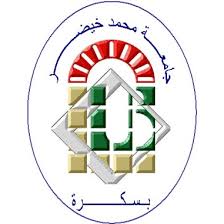 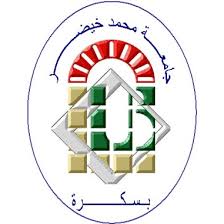 وزارة التعليم العالي والبحث العلمي.جامعة محمد خيضر-بسكرة-كلية العلوم الاقتصادية والتسيير والعلوم التجارية.قسم علوم التسيير.تخصص إدارة الموارد البشرية
تعويض الموظف الدولي
من إعـــــــــــــداد :
  عبسي زينب
   روينة سميرة                                                    تحت إشراف الأستاذة :                                                                                              
                                                                                   جوهرة أقطي     
  
                                                                                                       الفوج :03
2020_2021السنة الجامعية
خطة البحث


   أولا: نظام التعويضات 

      1.تعريف التعويضات الدولية
      2.أهمية التعويضات الدولية 
      3.التعويضات والتحفيز 
       4.نظريات الأجور

  ثانيا: استراتيجية التعويضات الدولية
   
     1.استراتيجية التعويضات الدولية
     2. الية تصميم استراتيجية التعويضات الدولية
     3.العوامل المؤثرة في استراتيجية التعويضات الدولية
     4.تعويض الموظف الدولي
في محيط شديد المنافسة أصبحت المنظمات تسعى جاهدة للحصول على ميزة تنافسية فريدة ،حيث يعتبر المورد البشري المحرك الأساسي لتلك الميزة المراد امتلاكها ،ويقع على عاتق المؤسسة الحفاظ على هذا المورد وتطويره ليمكنها من تحقيق الأهداف المرجوة.
ومن بين الطرق التي تمكن المؤسسة من الحفاظ على الأفراد الأكفاء 
نظام التعويضات ،حيث تستخدمها المنظمات للحفاظ على مواردها ولاستقطاب الافراد الموهبين من خلال الأجور الرواتب ،مختلف التحفيزات  التي تمكنهم من اشباع حاجاتهم و بالتالي يدفعهم لتقديم أفضل ما لديهم.
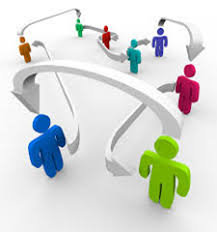 تعريف نظام التعويضات
أولا: نظام التعويضات الدوليةتعريف التعويضات الدولية :إن مفهوم التعويضات مفهوم مبهم نسبيا نظرا للعناصر الكثيرة التي تكونه ،ونظرا للعوامل التي تؤثر عليه والتي قد تكون فردية أو تنظيمية أو بيئية.فإن التعويضات تشير إلى كل أشكال العوائد، من دفعات نقدية مباشرة (الأجر). ودفعات غير نقدية غير مباشرة (الامتيازات الاجتماعية).
أهمية التعويضات الدولية:
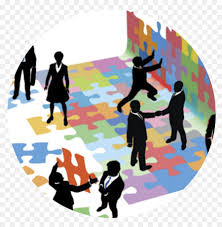 التعويضات والتحفيز
اعتبر الباحثين العوائد وسيلة لتعديل السلوك ،يمكن للمدير أن يستخدمها في حث وتوجيه موظفيه. حيث أن الموظفين أو العمال سوف يكررون أداء العمل المطلوب أو يحسنونه إذا منحت لهم العوائد.
 كشفت عدة دراسات أن مواقف الموظفين اتجتاه العوامل المحفزة تختلف عبر الزمن  لكن تبقى الأجور الجيدة هي العامل الحفزي الأول الذي يعتبر كعائد خارجي ذو فعالية ذاتية ،فهو يؤثر على سعادة الأفراد.
نظريات التعويضات
استراتيجية التعويضات الدولية
فـي ظـل البيئة المعاصرة باتت طرق استثمار الموارد من أهم المصادر التي تعتمد عليها المنظمات فـي كسب الميزة التنافسية وان المورد البشري اهم هذه الموارد التي تساهم فـي ذلـك ،ولكن كيف يمكن للمنظمات رسم الاستراتيجيات اللازمة لإدارة هذا المورد الحيوي لاسيما في العمل المصرفي أكدت الدراسات أن على المنظمات ان تمتلك استراتيجة ادارة تعويضات التي تكون بمثابة ميزة تنافسية للمنظمة والتي تمكنها من جذب المواهب والمحافظة عليهم، كمـا تلـعـب استراتيجة ادارة التعويضات دوراً حيوياً في تحفيز المـوظفين واستقطابهم للعمل وبجدية أكبر من اجل تحقيق أهداف المنظمة.
الية تصميم استراتيجية التعويضات
دارسة التعويضات السائدة في سوق العمل
اختيار إستراتيجية التعويضات المناسبة
العوامل المؤثرة في استراتیجیة التعویضات  الدولية:
المحیط الداخلي للشركة
 متعددة الجنسیات
المحیط الخارجي للشركات
 متعددة الجنسیات
تعویض الموظفین الدولیین
علاوة الخدمة الخارجیة
علاوات تعلیم الأطفال
إجازات  البلد الأم
علاوات الانتقال
علاوة المشقة
في ختام هذا البحث تعرفنا على نظام التعويضات في المنظمات الدولية  و تعرفنا على مدى تأثيرها في سلوك الافراد ،فعن طريقها تتمكن المنظمات من الحفاظ على الافراد الأكفاء و الموهوبين الذين بمقدورهم الارتقاء بالمنظمة وزيادة أرباحها وحصتها السوقية.